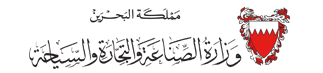 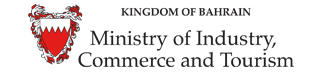 Business Projectالمشروع التجاري
تقديم: حسن العوض                                       Presented by: Hassan Alawadh
Commercial Registration Definitionتعريف السجل التجاري
Record in which each dealer carries on business activity is subject to the provisions of the Law of Commerce and the record of all the data prescribed by the Regulations and other laws restricting and write their every change to this data.
سجل يقيد فيه كل تاجر يمارس نشاطا تجاريا خاضع لقانون أحكام التجارة  وتدون فيه كافة البيانات التي تحددها اللائحة التنفيذية والقوانين الأخرى، كما يدوّن فيه كل تغيير يطرأ على هذه البيانات.
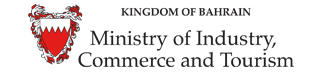 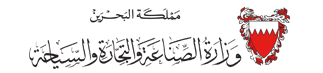 Commercial Registration Typesأنواع السجل التجاري
الشركة               Company
المؤسسة الفردية Individual Est.
الشركة عقد يلتزم بمقتضاه شخصان أو أكثر بان يساهم كل منهم في مشروع اقتصادي يستهدف الربح بتقديم حصة من مال أو عمل لاقتسام ماقد ينشأ عن هذا المشروع من ربح أو خسارة.
The company a contract by which two or more people that contribute to each of them in an business project designed to provide a profit share of money or work ,to share what might arise from this project of the profit or loss.
هي المنشأة التي يمتلكها شخص طبيعي واحد، ويكون مسؤول عن جميع الالتزامات الناشئة عنها.
A facility owned by an individual person, who is responsible for all the obligations arising there from.
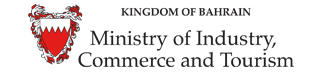 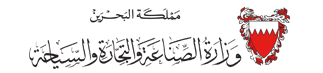 Commercial Registration Typesأنواع السجل التجاري
Individual Establishment

Company
W.L.L
Single Personal
Limited Partnership
Limited by Shares
BSC
Closed BSC
Joint Liability Company
Foreign Branch
المؤسسة الفردية

الشركة
ذات مسؤولية محدودة
الشخص الواحد
توصية بسيطة
التوصية بالأسهم
مساهمة بحرينية عامة
مساهمة بحرينية مقفلة
تضامن
فرع لشركة أجنبية
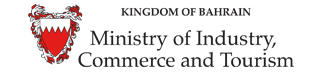 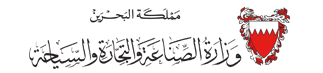 سجلي                    Sijili
Definition: it is a commercial registration granted to an individual in the exercise of certain commercial activities without the need to register the entity to  office or address
تعريفه : هو سجل تجاري يمنح للفرد لممارسة بعض الانشطة التجارية دون الحاجة لتسجيل المنشاة على عنوان مكتب أو مقر
اشتراطات الترخيص:
بحريني الجنسية
لا يملك مؤسسة تجارية فردية أو شركة الشخص الواحد
أن يزاول النشاط التجاري من خلال شكل مؤسسة تجارية فردية فقط
توفير عنوان مراسلة دائم
Licensing Requirements:
Bahraini nationality
Does not have an Individual Est. or a single person company
That carries on business through the only  Individual Est. type
Provide a permanent mailing address
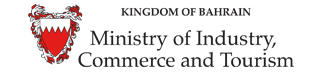 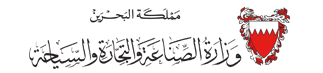 Individual Est. Registration Conditionsاشتراطات تسجيل المؤسسة الفردية
Bahraini citizen / GCC citizens, and be resident in the Kingdom of Bahrain / citizen of one of the states associated with free trade agreements with the Kingdom of Bahrain 
Age not less than 18 years
Unemployment
أن يكون بحريني الجنسية / من مواطني دول مجلس التعاون مقيم في مملكة البحرين / من مواطني الدول المرتبطة باتفاقات التجارة الحرة مع مملكة البحرين
العمر لا يقل عن 18 سنة
متفرغ للعمل  التجاري
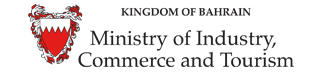 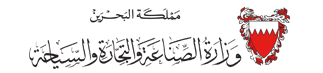 Commercial Name Conditionsاشتراطات الاسم التجاري
أن لا يكون الاسم المختار مسجلا باسم طرف ثانٍ لدى وزارة الصناعة والتجارة والسياحة
أن لا يتضمن أي مخالفة للنظام العام والأعراف، والتقاليد والمعتقدات الدينية.
أن يكون مرتبط بالنشاط الذي تقوم به المنشأة التجارية.
أن لا يشكل الاسم اعتداء على علامة تجارية، إلا إذا حصل صاحب الطلب على ترخيص خاص من صاحب العلامة التجارية.
The chosen name may not be registered in the name of a second party at the Ministry of Industry, Commerce and Tourism. 
Not to include any violation of the public order, customs, traditions and religious beliefs. 
Related with the activity carried out by the commercial establishment. 
The name may not constitute an infringement of a trademark, unless the applicant obtains a special license from the trademark owner.
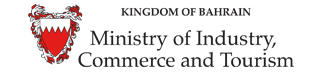 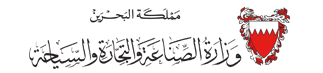 Commercial Registration Signboard Conditionsاشتراطات لافتة السجل التجاري
Similar the Commercial Name approved at the Commercial Registration  Certificate
Write the CR No.& Branch No.
Matching the general requirements in terms of size and shape
One Font size for all Commercial Name 
Good condition and clear
مطابقة للاسم التجاري المعتمد في شهادة السجل التجاري
كتابة رقم السجل و رقم الفرع
مطابقة للاشتراطات العامة من حيث الحجم و الشكل
حجم خط واحد لكل الاسم التجاري 
سليمة و واضحة
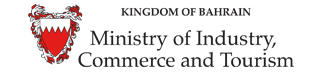 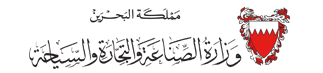 General Conditionsالاشتراطات العامة
Commitment to engage in commercial activity licensee only
Renew the Commercial Registration on due date
Not leave the shop (close or Shift) without notice the ministry
Cooperation with the Ministry inspectors and to facilitate the performance of their duties
Rental Commercial Registration  for a foreign not allowed
Writing commercial registration number on all CR Publications
الالتزام بمزاولة النشاط التجاري المرخص له فقط
الالتزام بتجديد السجل التجاري في موعد الاستحقاق 
عدم ترك المحل (غلق أو انتقال) دون اشعار الوزارة
التعاون مع مفتشي الوزارة وتسهيل أداء مهامهم
عدم تأجير السجل التجاري لأجنبي
كتابة رقم السجل التجاري على جميع المطبوعات الخاصة بالمنشأة التجارية
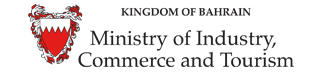 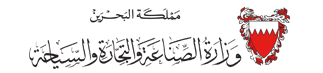 Pre-Registration Stepsخطوات ماقبل التسجيل
Obtaining the Electronic Key by registering at the offices of e-Government Authority in Bahrain (www.ekey.bh)
Determining the legal form of the enterprise, noting that some commercial activities require a particular legal form. 
 Determining type of commercial activity (activities) to be practiced and verifying the requirements and stipulations of licensing entities through the Unified Directory of Business Activities. 
Verifying fulfillment of all the requirements and conditions of the license to be obtained. 
Determining the commercial name of the enterprise according to the applicable terms and Conditions
الحصول على المفتاح الإلكتروني وذلك بالتسجيل في مكاتب هيئة الحكومة الإلكترونية في مملكة البحرين (www.ekey.bh )
تحديد الشكل القانوني للمنشأة، علما بأن بعض الأنشطة التجارية تتطلب شكل قانوني معين.
تحديد نوع النشاط أو الأنشطة التجارية المراد مزاولتها والتأكد من المتطلبات والاشتراطات للجهات المانحة للتراخيص من خلال الدليل الموحد للأنشطة التجارية
التأكد من استيفاء جميع متطلبات وشروط الترخيص المراد الحصول عليه.
تحديد الاسم التجاري للمنشأة حسب الشروط والقوانين.
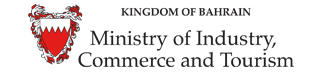 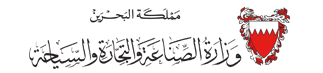 Registration Stepsخطوات التسجيل
First Step
الخطوة الأولى
Submit a new registration app. by entering the electronic key to the  Sijilat website www.sijilat.bh 
Choose the legal form and commercial  name and activity
Obtaining the approval of the Ministry of Industry, commerce and Tourism
Payment of fees
Issuing the CR certificate without  license
تقديم بطلب تسجيل جديد عبر الدخول بالمفتاح الالكتروني لموقع سجلات الالكتروني www.sijilat.bh 
اختيار الشكل القانوني و الاسم التجاري و النشاط
الحصول على موافقة وزارة الصناعة والتجارة والسياحة
دفع الرسوم
اصدار شهادة سجل بدون ترخيص
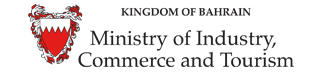 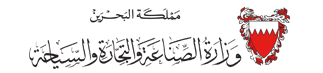 Registration Stepsخطوات التسجيل
Second Step
الخطوة الثانية
Apply for a get license app. through the electronic key entry to the  Sijilat website www.sijilat.bh 
Enter the commercial address
Get municipality approval and licensors as required activity
Get final approval by the Ministry of Industry, commerce and Tourism
Pay the required fees
Issuing  the CR Certificate with the license
التقدم بطلب ترخيص عبر الدخول بالمفتاح الالكتروني لموقع سجلات الالكتروني www.sijilat.bh 
 ادخال العنوان التجاري 
الحصول على موافقة البلدية و الجهات المرخصة حسب النشاط المطلوب
الحصول على الموافقة النهائية من قبل وزارة الصناعة  و التجارة والسياحة
دفع الرسوم المطلوبة
اصدار شهادة السجل التجاري مع الترخيص
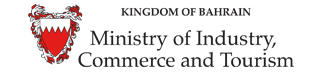 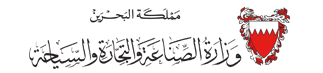 Search CR
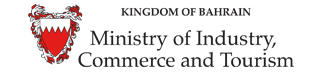 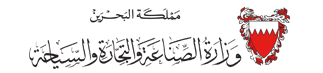 Search CR
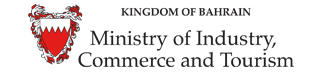 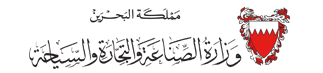 Search Business Activity
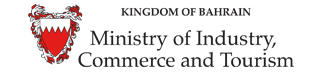 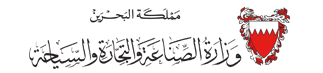 Search Business Activity
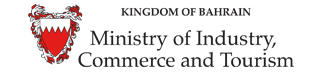 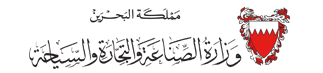 شكراً   Thanks
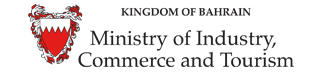 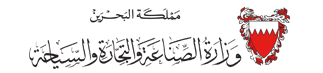